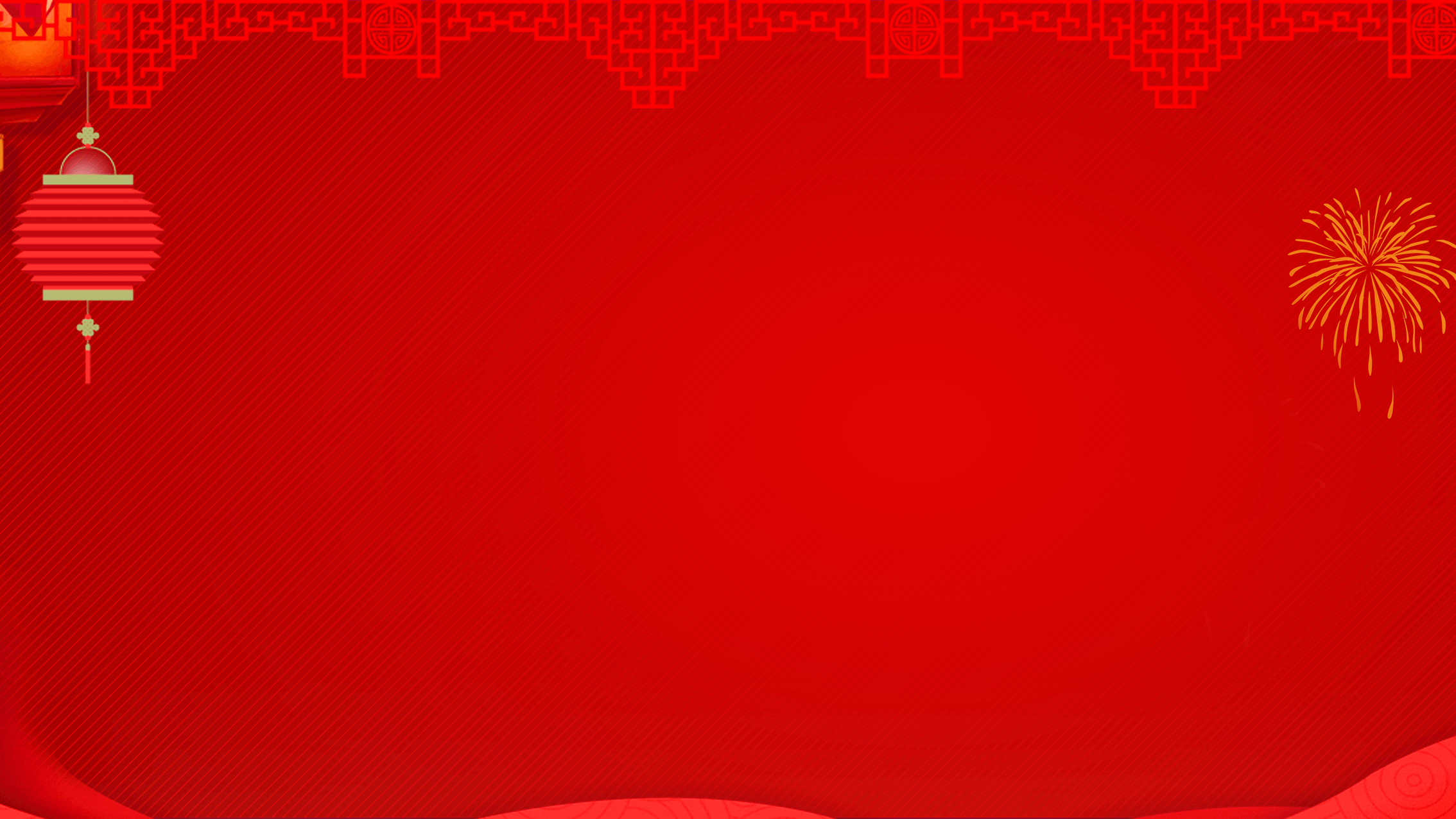 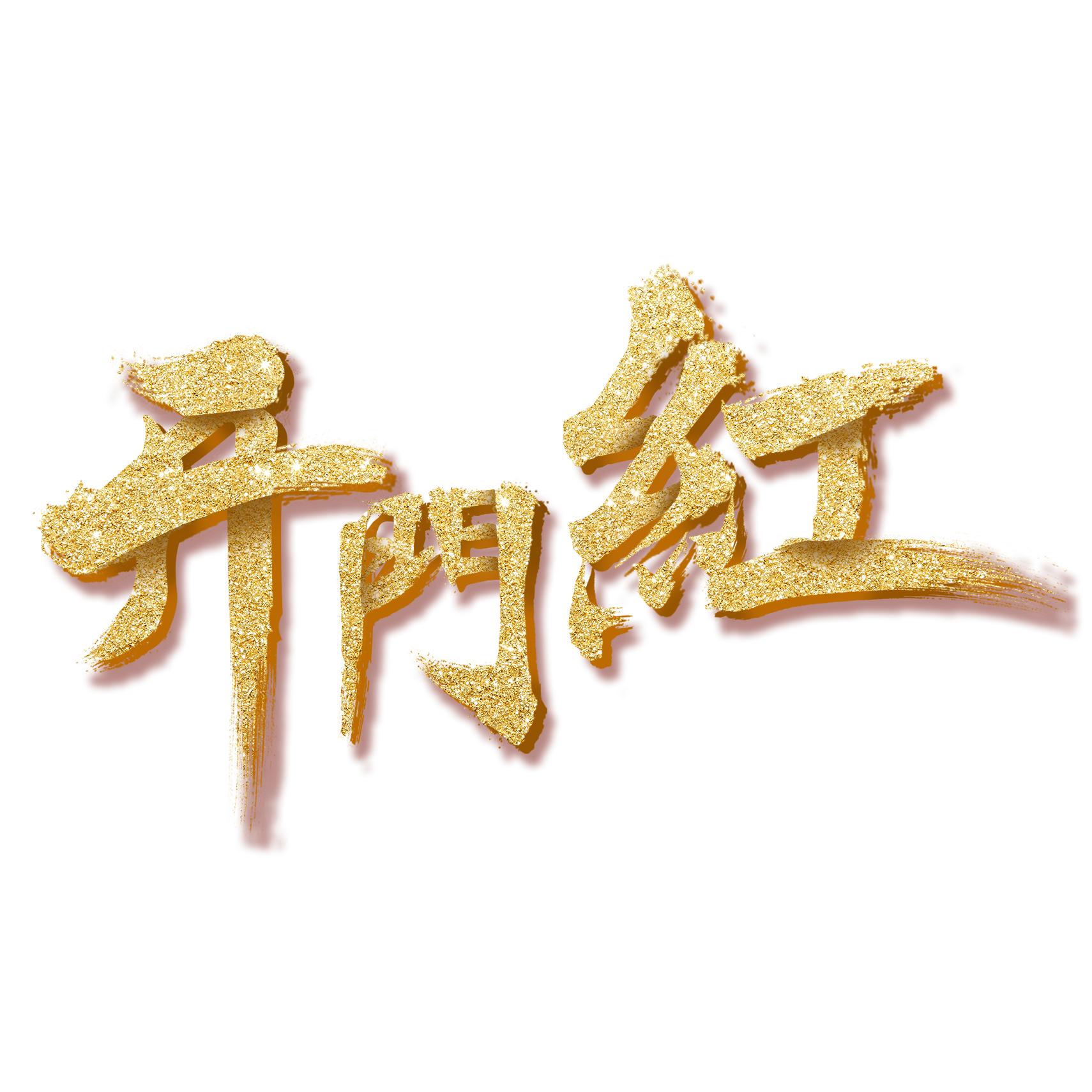 元旦开门红喜迎新年
汇报人： www.PPT818.com
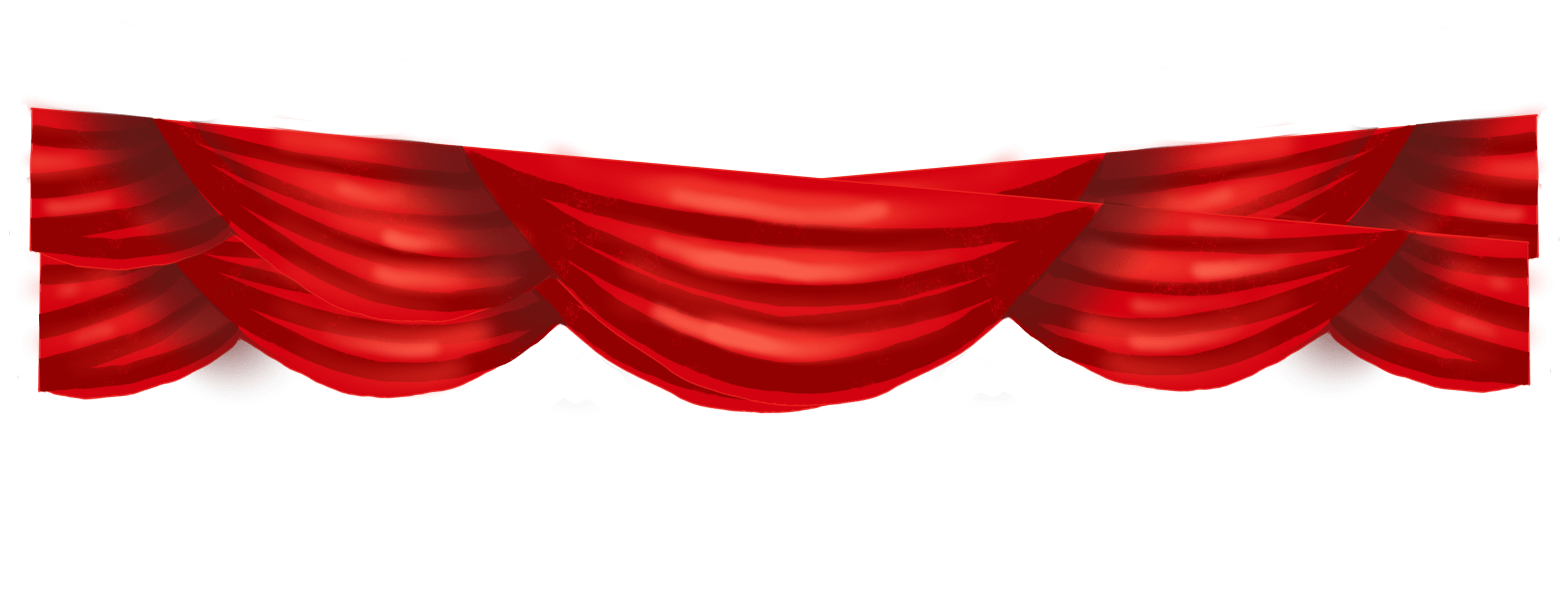 目录
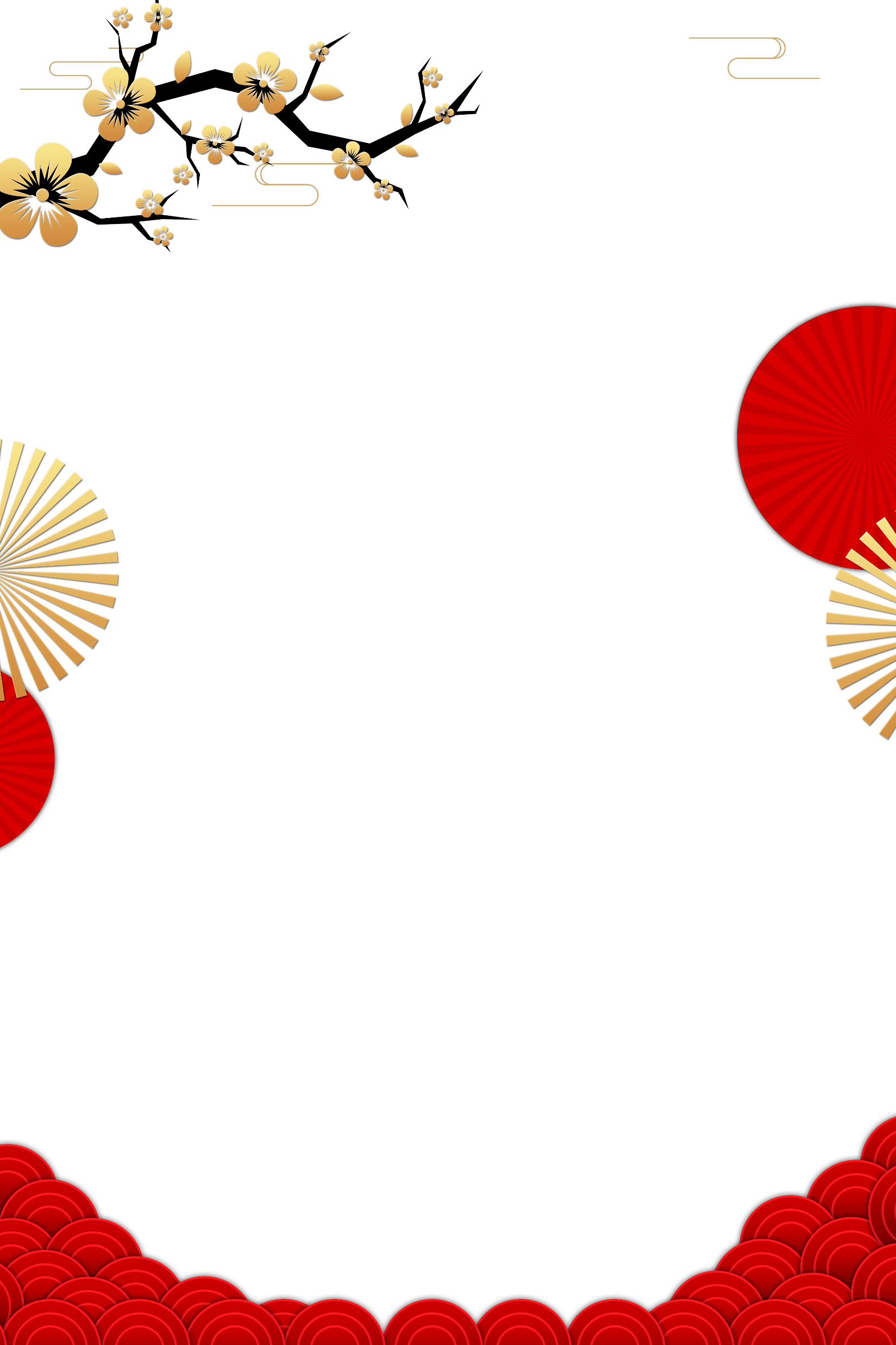 CONTENTS
01
活动整体思路
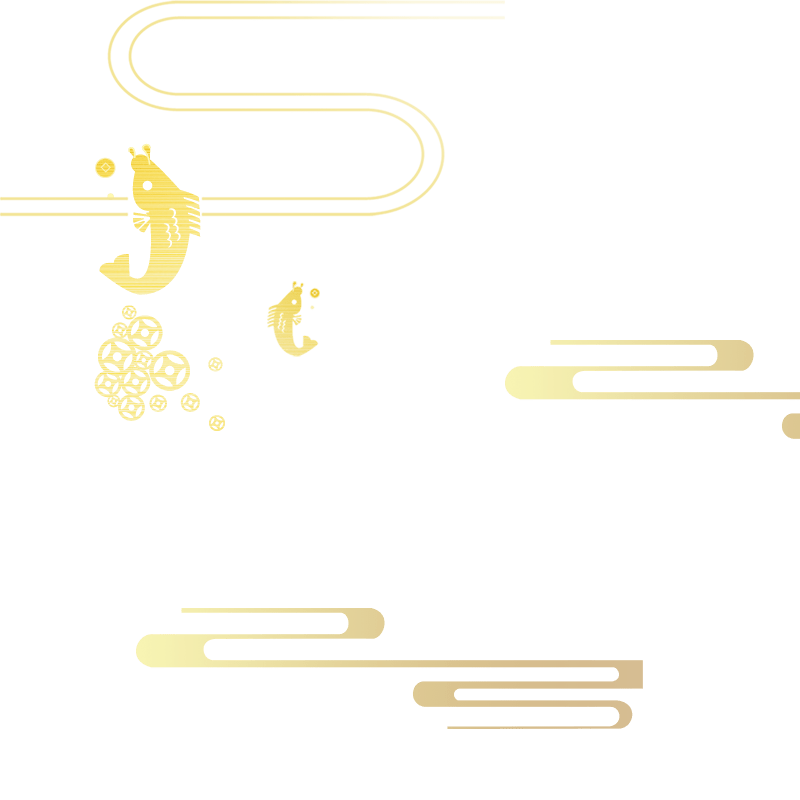 02
现场执行策略
03
预算经费方案
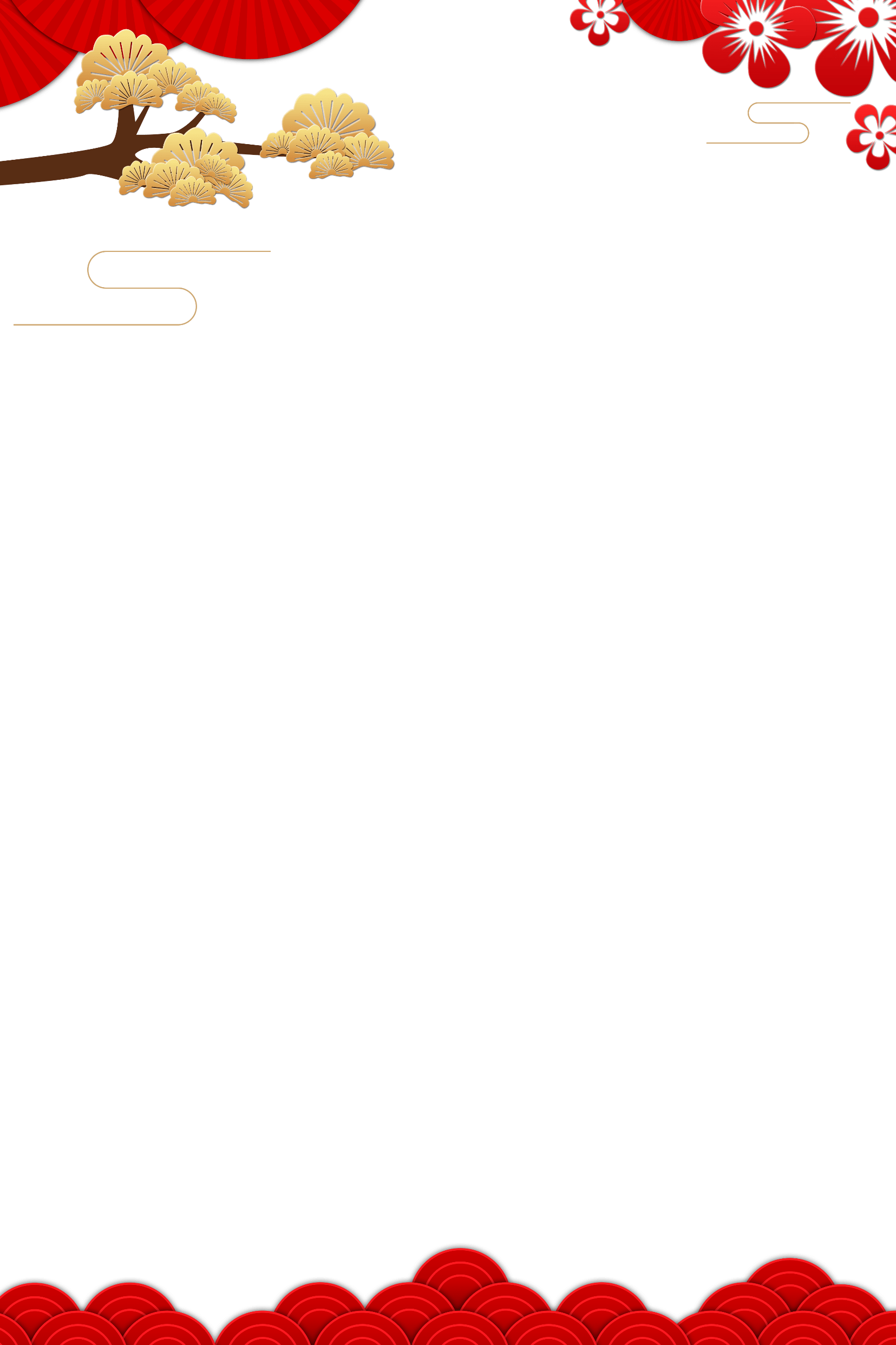 04
活动效果预测
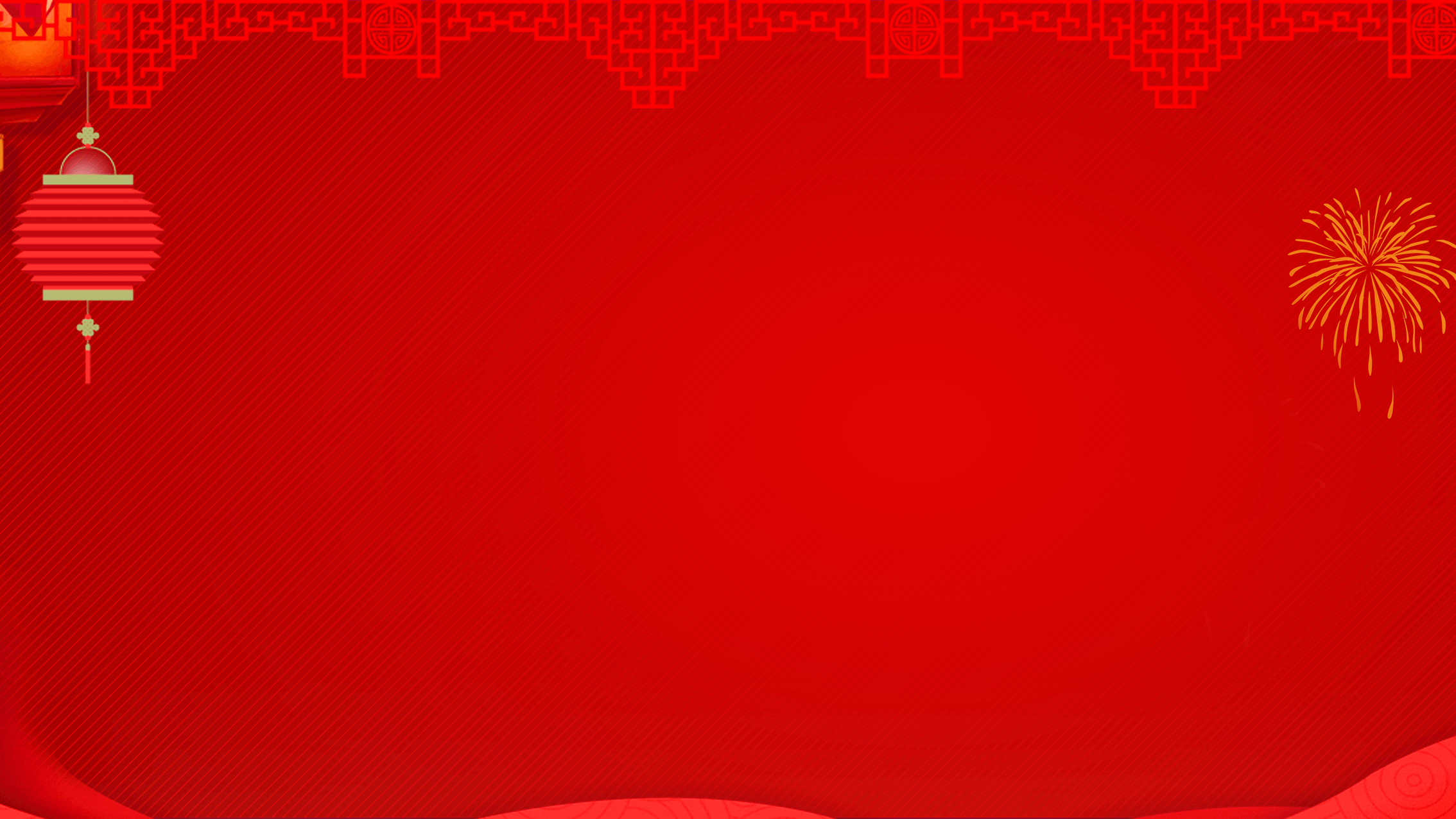 01
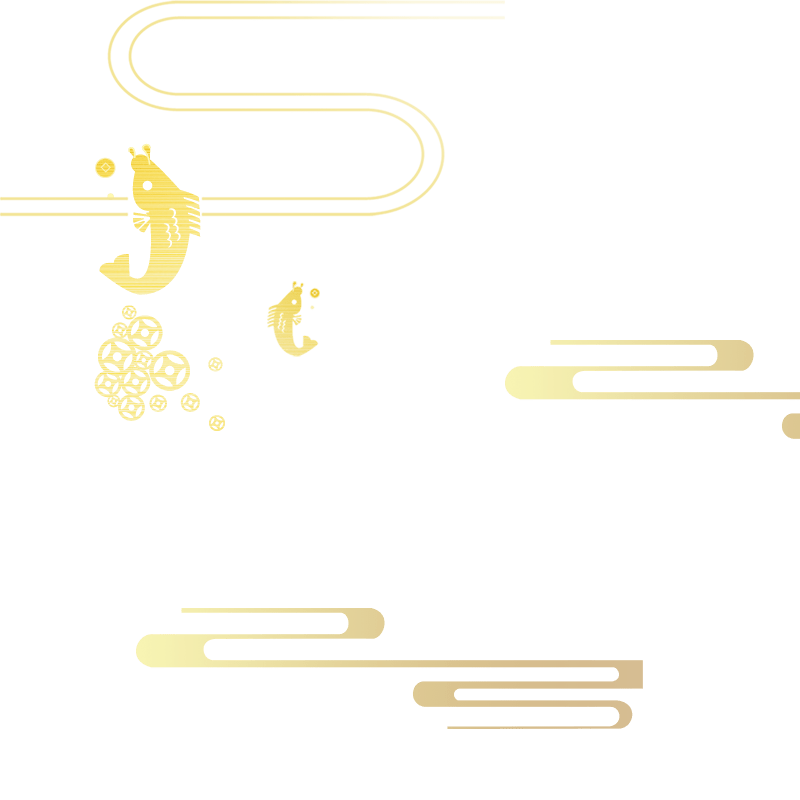 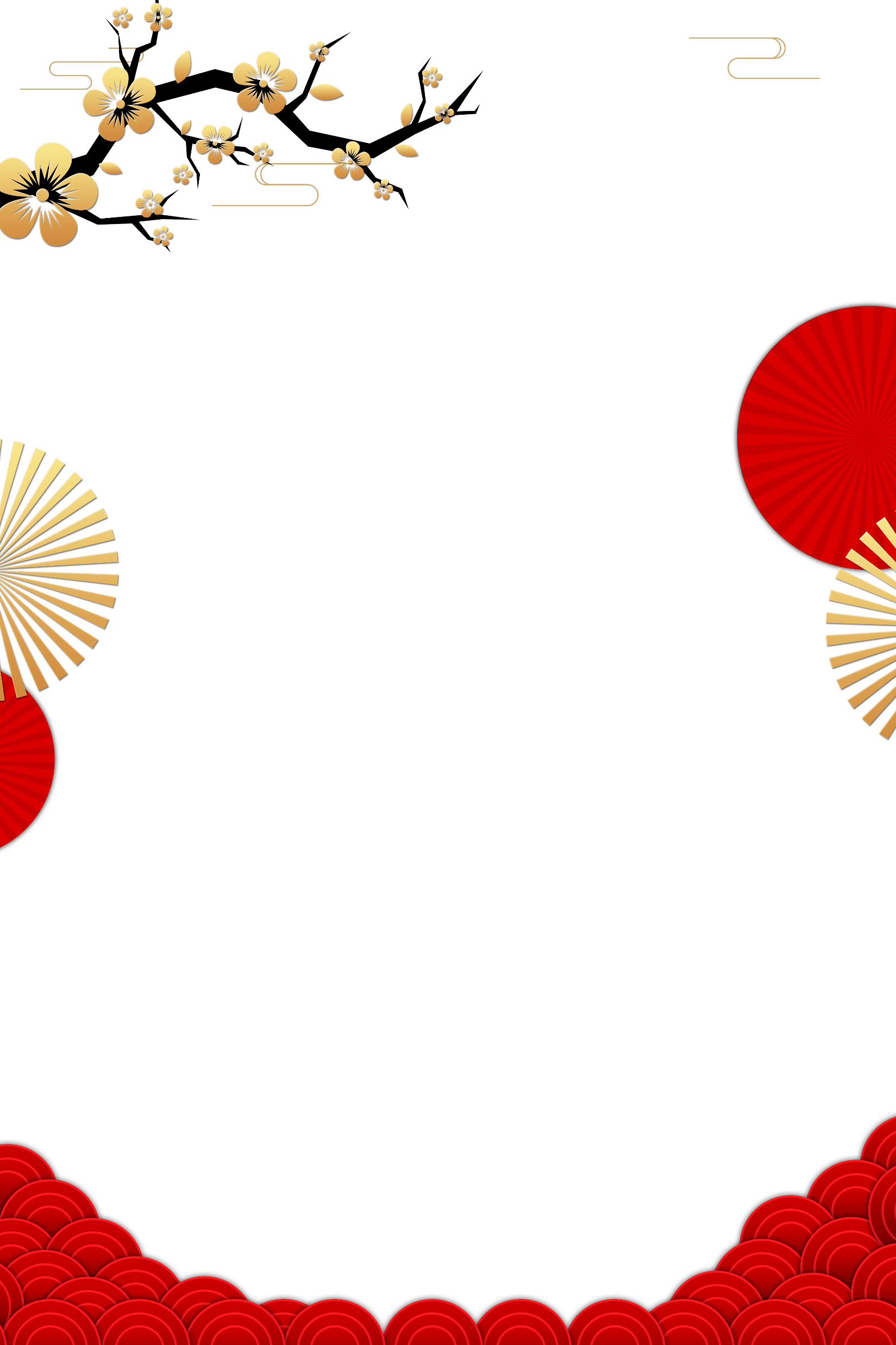 活动整体思路
点击添加标题
点击添加标题
点击添加标题
Office2010及以上版本，单击选中图片，右键，设置图片格式，填充，图片或纹理填充
Office2010及以上版本，单击选中图片，右键，设置图片格式，填充，图片或纹理填充
Office2010及以上版本，单击选中图片，右键，设置图片格式，填充，图片或纹理填充
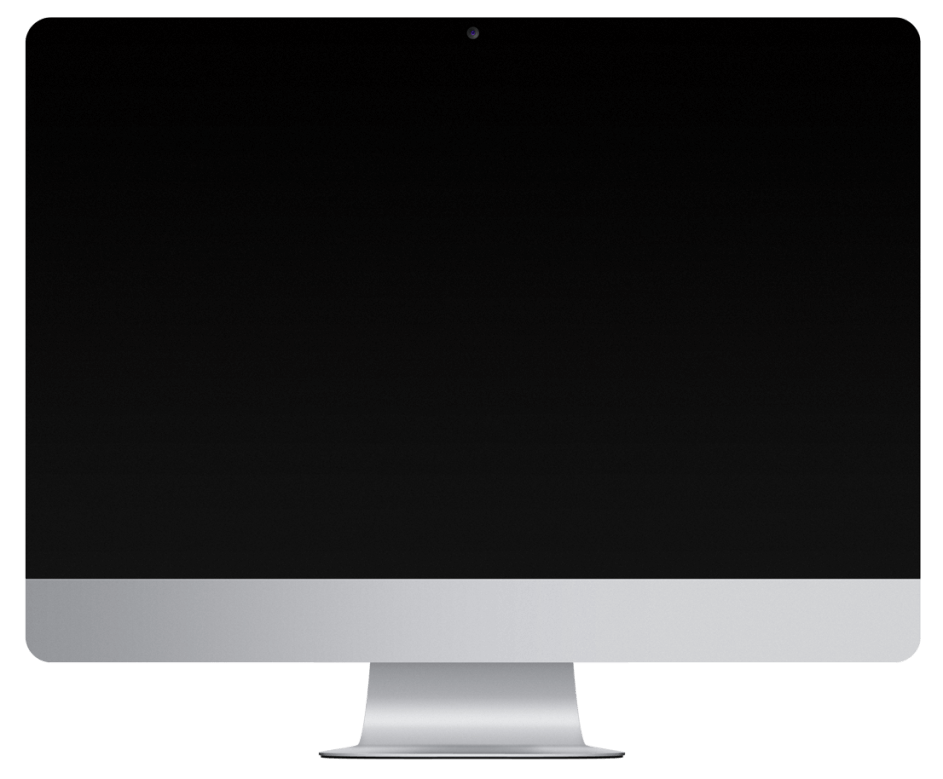 01
点击添加标题
Office2010及以上版本，单击选中图片，右键，设置图片格式，填充，图片或纹理填充，文件，选择你要得图片即可；Office2010及以上版本，单击选中图片，右键，设置图片格式，填充，图片或纹理填充
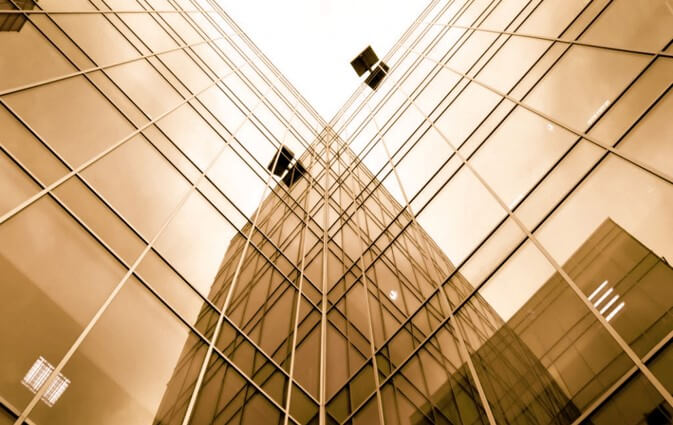 02
点击添加标题
Office2010及以上版本，单击选中图片，右键，设置图片格式，填充，图片或纹理填充，文件，选择你要得图片即可；Office2010及以上版本，单击选中图片，右键，设置图片格式，填充，图片或纹理填充
添加名称一
添加名称二
添加名称三
添加名称四
点击输入简要文字内容，文字内容概括精炼，不用多余的文字修饰，言短意赅的说明该项内容点击输入简要文字内容
点击输入简要文字内容，文字内容概括精炼，不用多余的文字修饰，言短意赅的说明该项内容点击输入简要文字内容
点击输入简要文字内容，文字内容概括精炼，不用多余的文字修饰，言短意赅的说明该项内容点击输入简要文字内容
点击输入简要文字内容，文字内容概括精炼，不用多余的文字修饰，言短意赅的说明该项内容点击输入简要文字内容
输入标题内容
输入标题内容
点击输入简要文字内容，文字内容概括精炼，不用多余的文字修饰，言短意赅的说明该项内容
点击输入简要文字内容，文字内容概括精炼，不用多余的文字修饰，言短意赅的说明该项内容
输入标题内容
输入标题内容
点击输入简要文字内容，文字内容概括精炼，不用多余的文字修饰，言短意赅的说明该项内容
点击输入简要文字内容，文字内容概括精炼，不用多余的文字修饰，言短意赅的说明该项内容
输入标题内容
输入标题内容
点击输入简要文字内容，文字内容概括精炼，不用多余的文字修饰，言短意赅的说明该项内容
点击输入简要文字内容，文字内容概括精炼，不用多余的文字修饰，言短意赅的说明该项内容
01
点击添加标题
Office2010及以上版本，单击选中图片，右键，设置图片格式，填充，图片或纹理填充，文件，选择你要得图片即可；Office2010及以上版本，单击选中图片，右键，设置图片格式，填充，图片或纹理填充
02
点击添加标题
Office2010及以上版本，单击选中图片，右键，设置图片格式，填充，图片或纹理填充，文件，选择你要得图片即可；Office2010及以上版本，单击选中图片，右键，设置图片格式，填充，图片或纹理填充
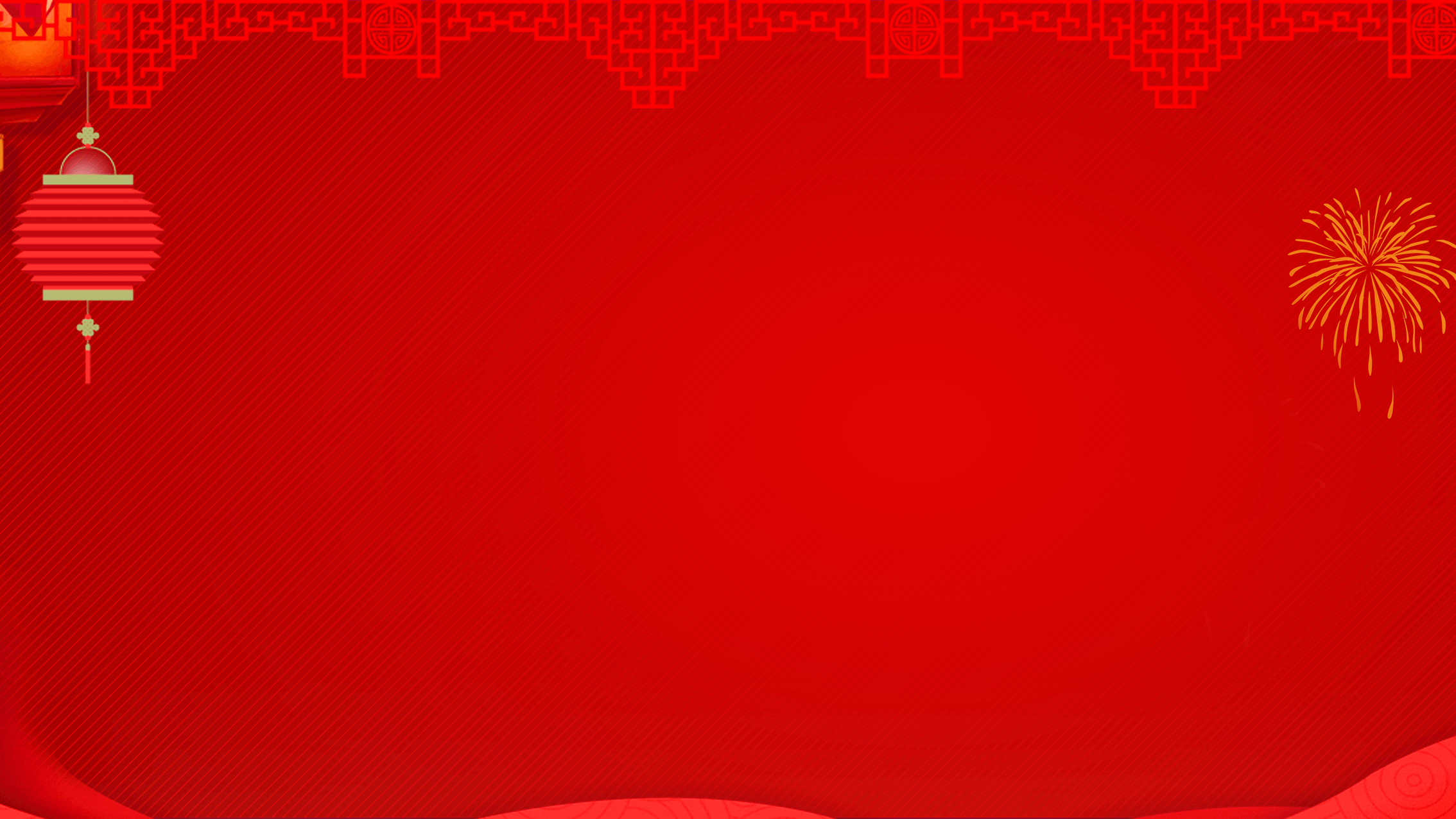 02
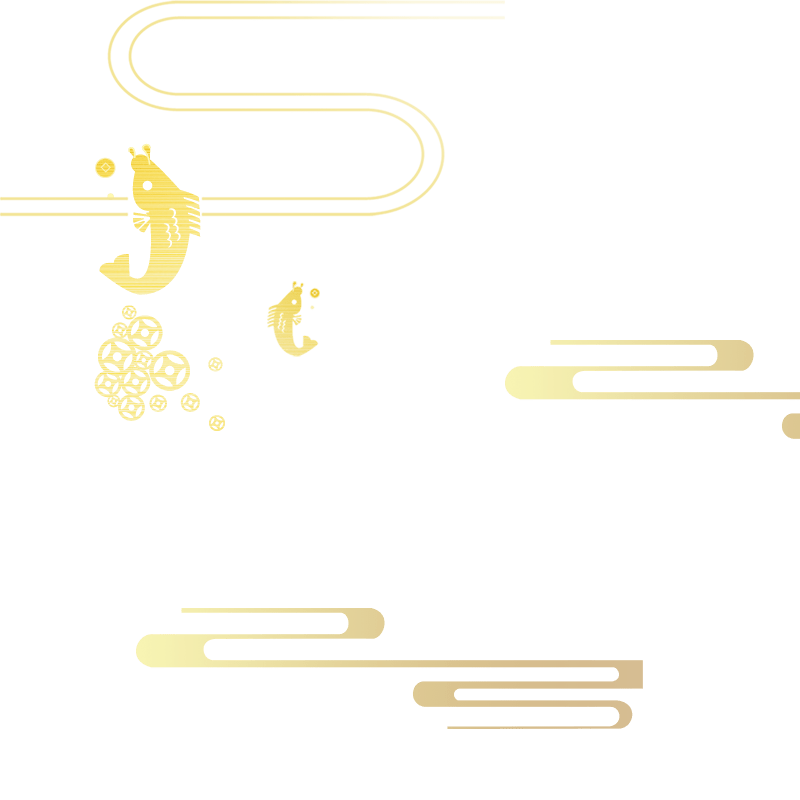 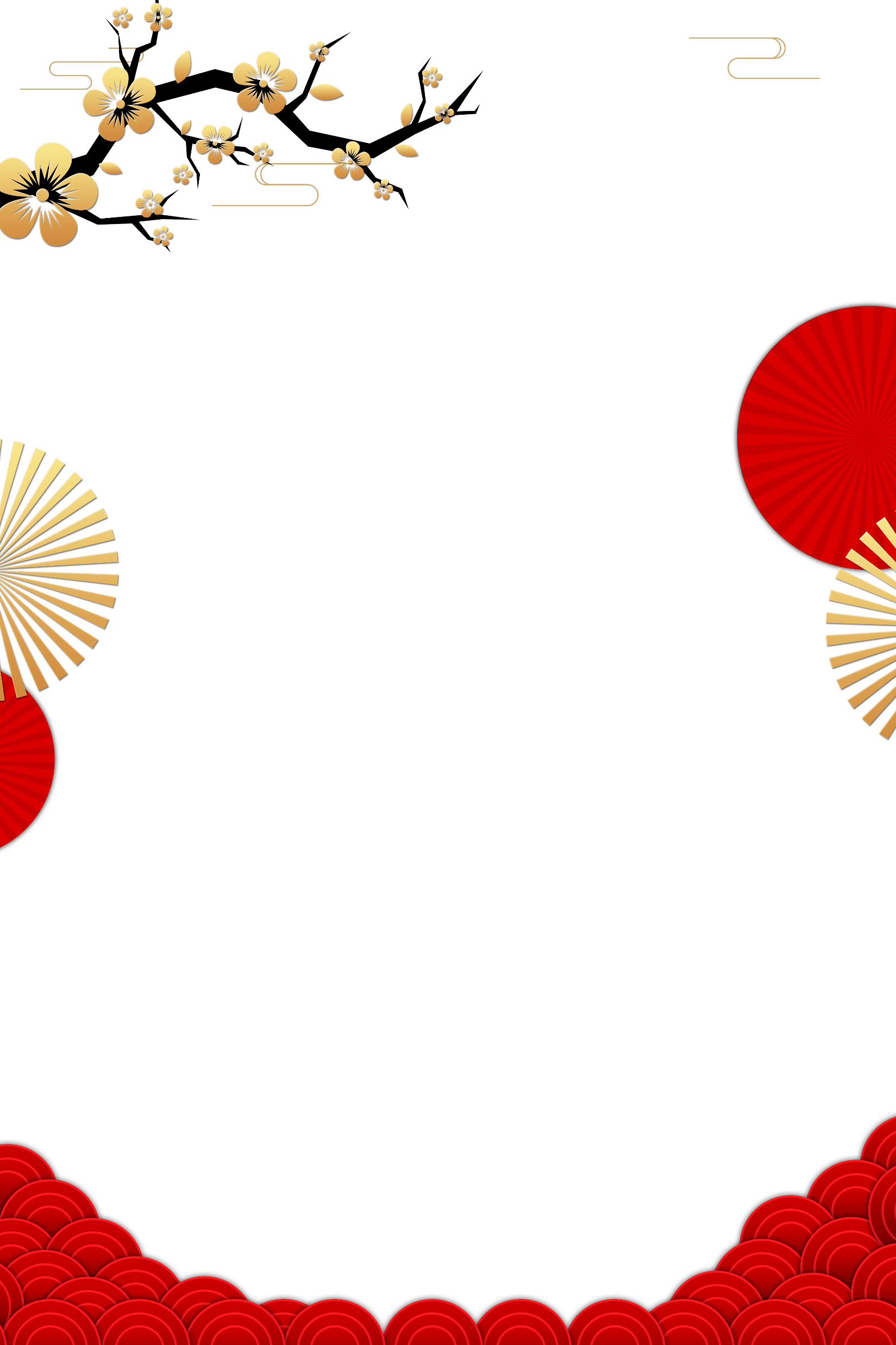 现场执行策略
添加标题文字
添加标题文字
点击输入简要文字内容，文字内容概括精炼，不用多余的文字修饰，言短意赅的说明该项内容
点击输入简要文字内容，文字内容概括精炼，不用多余的文字修饰，言短意赅的说明该项内容。
添加标题文字
添加标题文字


点击输入简要文字内容，文字内容概括精炼，不用多余的文字修饰，言短意赅的说明该项内容
点击输入简要文字内容，文字内容概括精炼，不用多余的文字修饰，言短意赅的说明该项内容。


添加标题文字
添加标题文字
点击输入简要文字内容，文字内容概括精炼，不用多余的文字修饰，言短意赅的说明该项内容。
点击输入简要文字内容，文字内容概括精炼，不用多余的文字修饰，言短意赅的说明该项内容


01
点击添加标题
Office2010及以上版本，单击选中图片，右键，设置图片格式，填充，图片或纹理填充，文件，选择你要得图片即可；Office2010及以上版本
添加标题
02
点击添加标题
添加标题
Office2010及以上版本，单击选中图片，右键，设置图片格式，填充，图片或纹理填充，文件，选择你要得图片即可；Office2010及以上版本
添加标题
03
点击添加标题
添加标题
Office2010及以上版本，单击选中图片，右键，设置图片格式，填充，图片或纹理填充，文件，选择你要得图片即可；Office2010及以上版本
标题文字内容
标题文字内容
此处添加详细文本描述，建议与标题相关并符合整体语言风格，
此处添加详细文本描述，建议与标题相关并符合整体语言风格，
标题文字内容
标题文字内容
此处添加详细文本描述，建议与标题相关并符合整体语言风格，
此处添加详细文本描述，建议与标题相关并符合整体语言风格，
标题文字内容
标题文字内容
此处添加详细文本描述，建议与标题相关并符合整体语言风格，
此处添加详细文本描述，建议与标题相关并符合整体语言风格，
优势1
优势2
此处添加详细文本描述，建议与标题相关并符合整体语言风格，语言描述尽量简洁生动
此处添加详细文本描述，建议与标题相关并符合整体语言风格，语言描述尽量简洁生动
优势3
优势4
此处添加详细文本描述，建议与标题相关并符合整体语言风格，语言描述尽量简洁生动
此处添加详细文本描述，建议与标题相关并符合整体语言风格，语言描述尽量简洁生动
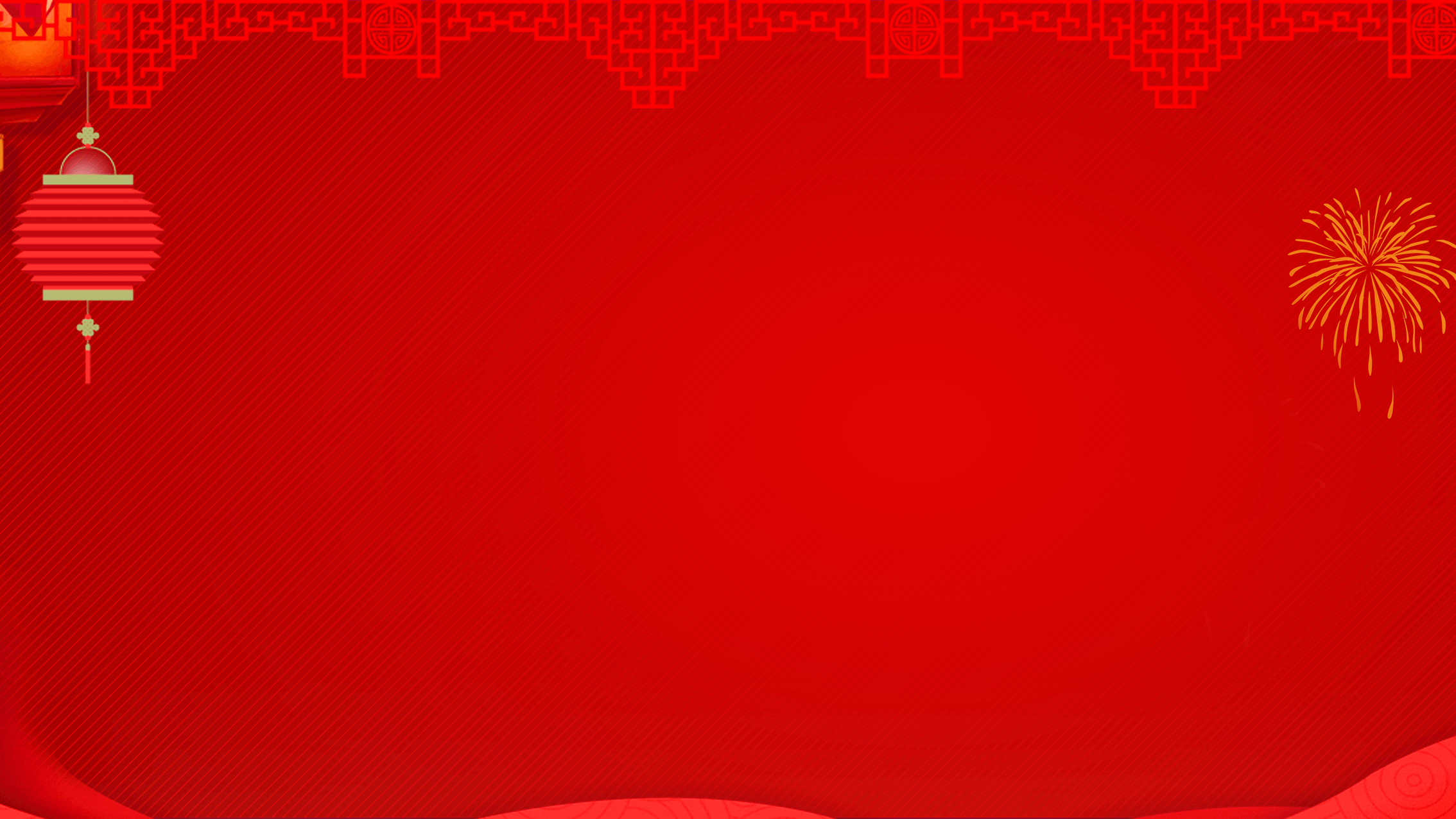 03
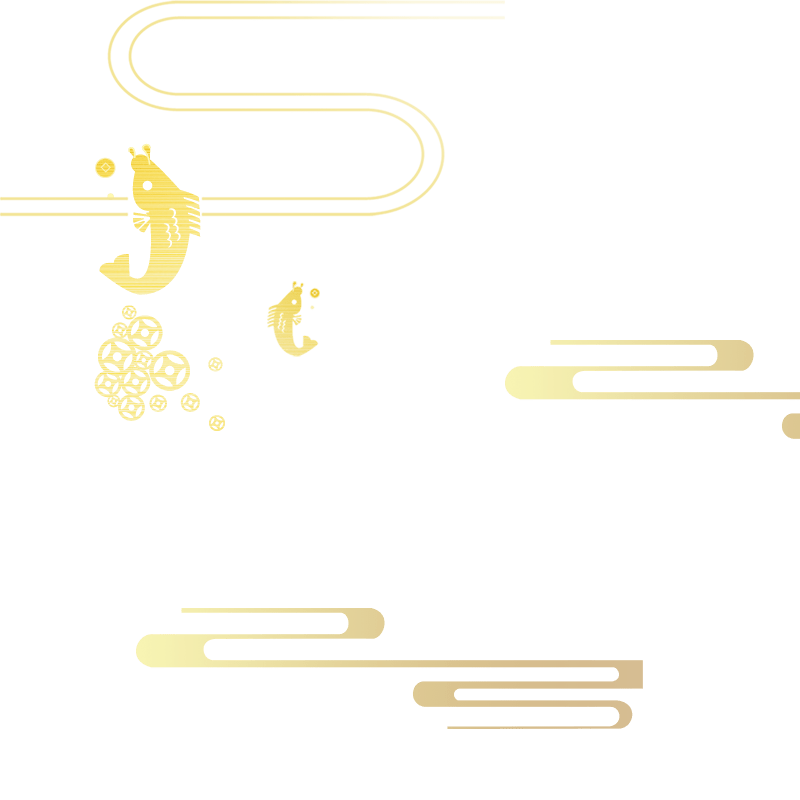 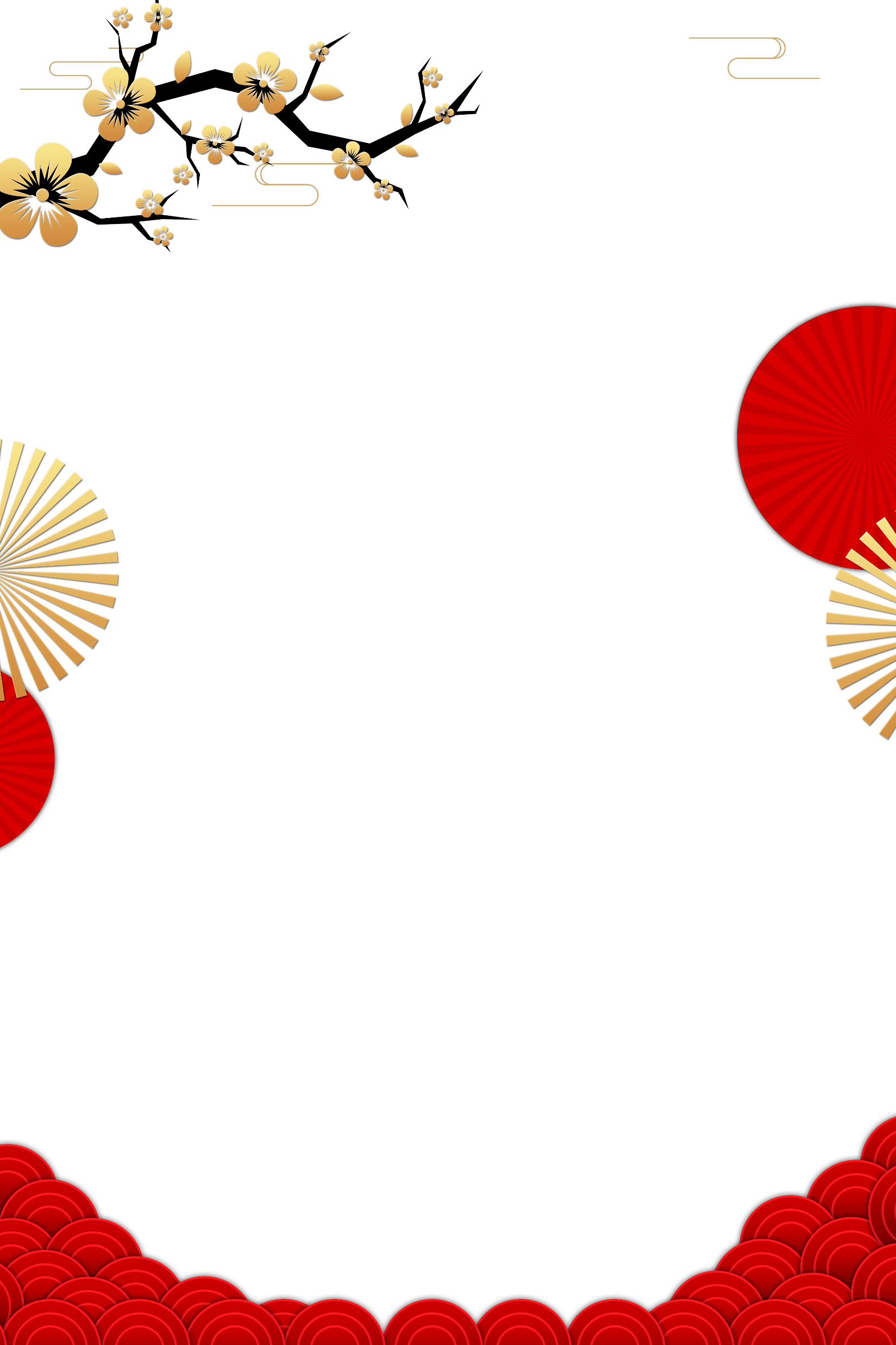 预算经费方案
Section A
点击添加标题
此处添加详细文本描述，建议与标题相关并符合整体语言风格，语言描述尽量简洁生动，此处添加详细文本描述，建议与标题相关并符合整体语言风格，语言描述尽量简洁生动，
Section B
Section C
Section D
45%
此处添加详细文本描述，建议与标题相关并符合整体语言风格
60%
此处添加详细文本描述，建议与标题相关并符合
25%
此处添加详细文本描述，建议与标题相关并符合整体语言风格
98%
此处添加详细文本描述，建议与标题相关并符合
添加标题文字
添加标题文字
此处添加详细介绍，对主标题进行进一步阐述，此处添加详细介绍
添加标题文字
添加标题文字
添加标题文字
添加标题文字
添加标题文字
添加标题文字
点击输入简要文字内容，文字内容概括精炼，不用多余的文字修饰，言短意赅的说明该项内容点击输入简要文字内容，文字内容概括精炼，不用多余的文字修饰，言短意赅的说明该项内容，点击输入简要文字内容，文字内容概括精炼，
点击添加标题
点击添加标题
点击添加标题
点击添加标题
点击添加标题
点击添加标题
点击添加标题
此处添加详细文本描述，建议与标题相关并符合整体语言风格，语言描述尽量简洁生动
此处添加详细文本描述，建议与标题相关并符合整体语言风格，语言描述尽量简洁生动
此处添加详细文本描述，建议与标题相关并符合整体语言风格，语言描述尽量简洁生动
此处添加详细文本描述，建议与标题相关并符合整体语言风格，语言描述尽量简洁生动
此处添加详细文本描述，建议与标题相关并符合整体语言风格，语言描述尽量简洁生动
此处添加详细文本描述，建议与标题相关并符合整体语言风格，语言描述尽量简洁生动
此处添加详细文本描述，建议与标题相关并符0.合整体语言风格，语言描述尽量简洁生动
12月
8月
6月
11月
9月
7月
10月
80%
95%
75%
您的内容打在这里，或者通过复制您的文本后，在此框中选择粘贴，并选择只保留字您的
您的内容打在这里，或者通过复制您的文本后，在此框中选择粘贴，并选择只保留字您的
您的内容打在这里，或者通过复制您的文本后，在此框中选择粘贴，并选择只保留字您的
您的内容打在这里，或者通过复制您的文本后，在此框中选择粘贴，并选择只保留字您的您的内容打在这里，或者通过复制您的文本后，在此框中选择粘贴，并选择只保留字您的您的内容打在这里，或者通过复制您的文本后，在此框中选择粘贴，并选择只保留字您的
点击添加标题
点击添加标题
点击添加标题
点击添加标题
点击添加标题
此处添加详细文本描述，建议与标题相关并符合整体语言风格，语言描述尽量简洁生动
此处添加详细文本描述，建议与标题相关并符合整体语言风格，语言描述尽量简洁生动
此处添加详细文本描述，建议与标题相关并符合整体语言风格，语言描述尽量简洁生动
此处添加详细文本描述，建议与标题相关并符合整体语言风格，语言描述尽量简洁生动
此处添加详细文本描述，建议与标题相关并符合整体语言风格，语言描述尽量简洁生动
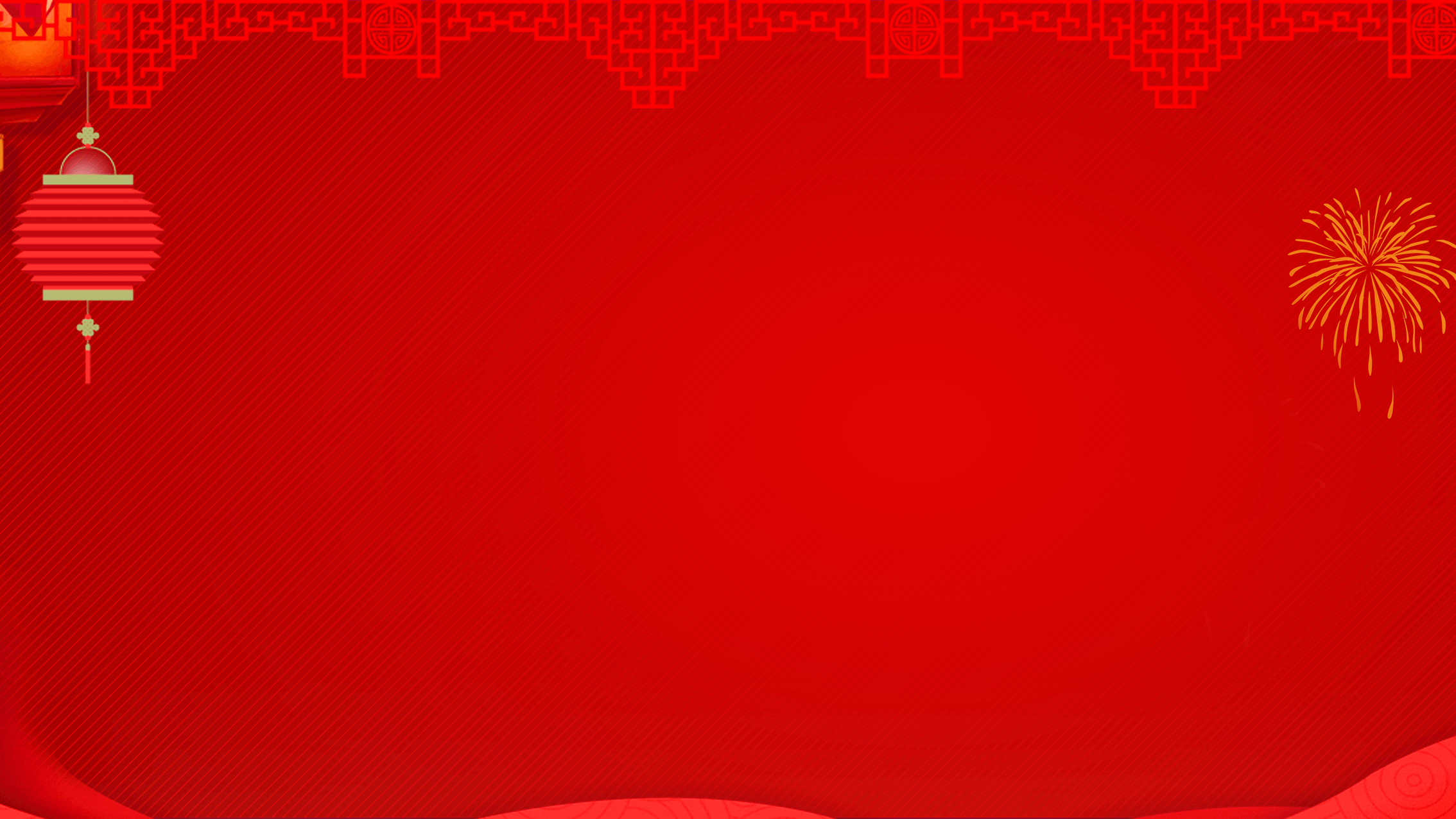 04
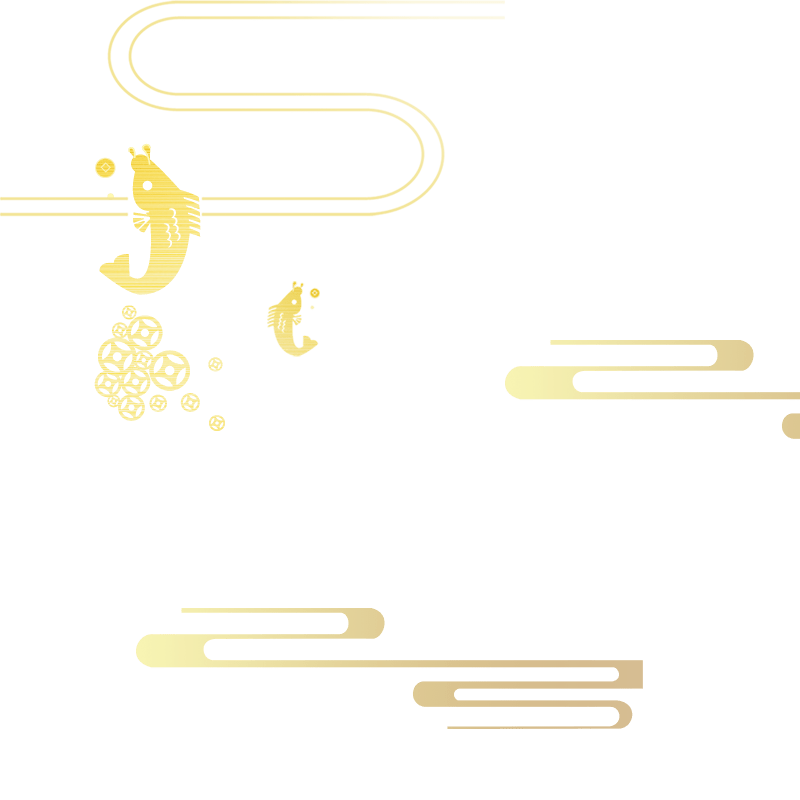 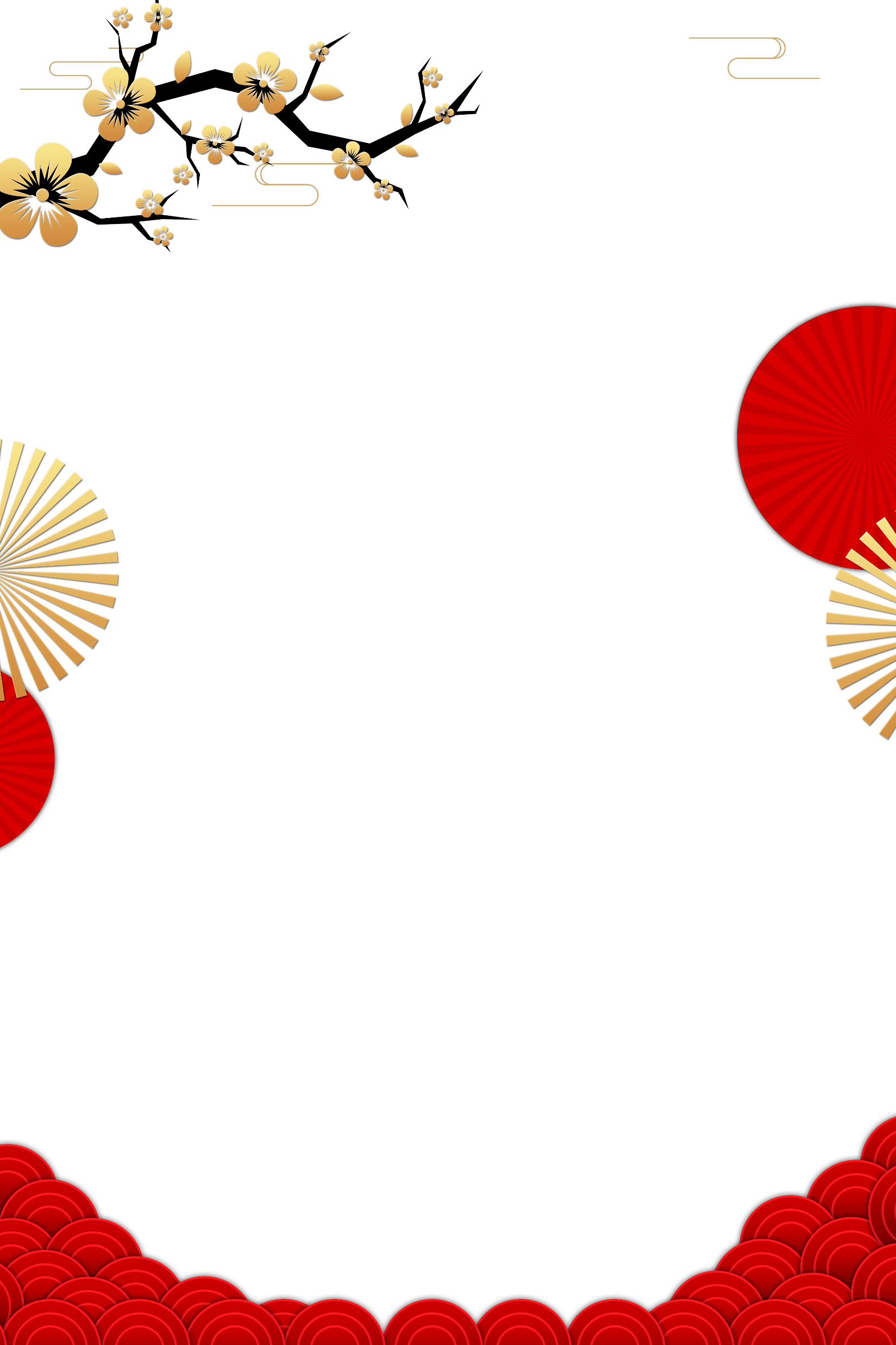 活动效果预测
10000000
点击添加标题
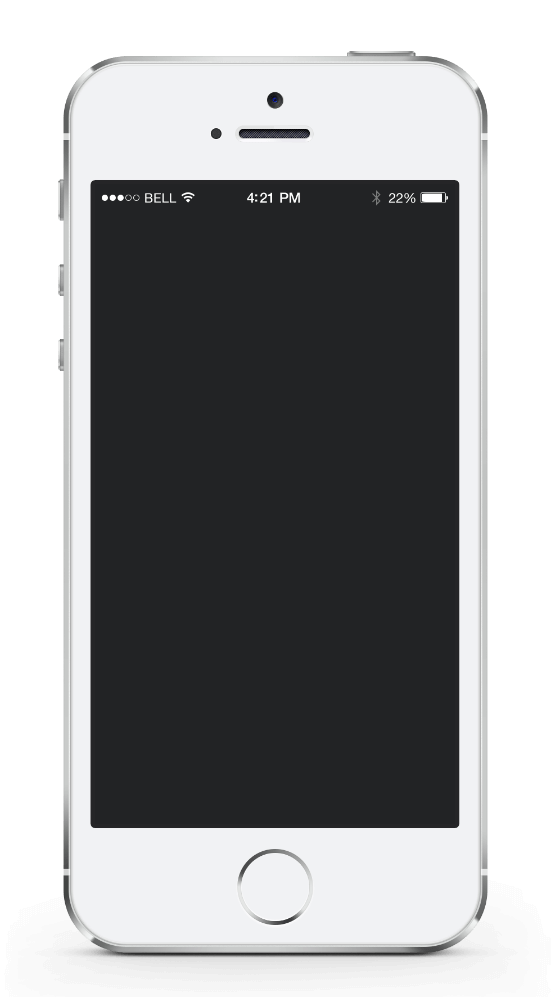 点击输入简要文字内容，文字内容概括精炼，不用多余的文字修饰，言短意赅的说明该项内容。点击输入简要文字内容
点击输入简要文字内容，文字内容概括精炼，不用多余的文字修饰，言短意赅的说明该项内容
40000000
点击输入简要文字内容，文字内容概括精炼，不用多余的文字修饰，言短意赅的说明该项内容
点击添加标题
点击输入简要文字内容，文字内容概括精炼，不用多余的文字修饰，言短意赅的说明该项内容。点击输入简要文字内容，文字内容概括精炼，不用多余的文字修饰，言短意赅的说明该项内容。点击输入简要文字内容。点击输入简要文字内容，文字内容概括精炼，不用多余的文字修饰，言短意赅的说明该项内容。

点击输入简要文字内容，文字内容概括精炼，不用多余的文字修饰，言短意赅的说明该项内容。点击输入简要文字内容，文字内容概括精炼，不用多余的文字修饰
类型一
类型二
添加文字标题一
您的内容打在这里，或者通过复制您的文本后，在此框中选择粘贴，并选择只保留文字您的内容打在这里，您的内容打在这里或者通过复制您的文本后
添加文字标题二
您的内容打在这里，或者通过复制您的文本后，在此框中选择粘贴，并选择只保留文字您的内容打在这里，您的内容打在这里或者通过复制您的文本后
示例二
示例一
您的内容打在这里，或者通过复制您的文本后，在此框中选择粘贴
您的内容打在这里，或者通过复制您的文本后，在此框中选择粘贴
添加文字标题三
您的内容打在这里，或者通过复制您的文本后，在此框中选择粘贴，并选择只保留文字您的内容打在这里，您的内容打在这里或者通过复制您的文本后
添加文字标题四
您的内容打在这里，或者通过复制您的文本后，在此框中选择粘贴，并选择只保留文字您的内容打在这里，您的内容打在这里或者通过复制您的文本后
示例三
示例四
您的内容打在这里，或者通过复制您的文本后，在此框中选择粘贴
您的内容打在这里，或者通过复制您的文本后，在此框中选择粘贴
点击添加标题
此处添加详细文本描述，建议与标题相关并符合整体语言风格，语言描述尽量简洁生动
200万
点击添加标题
此处添加详细文本描述，建议与标题相关并符合整体语言风格，语言描述尽量简洁生动
200万
200万
点击添加标题
此处添加详细文本描述，建议与标题相关并符合整体语言风格，语言描述尽量简洁生动
标题文字
标题文字
点击输入简要文字内容，文字内容概括精炼，
点击输入简要文字内容，文字内容概括精炼，
INVESTMENT 
DEMAND
标题文字
标题文字
点击输入简要文字内容，文字内容概括精炼，
点击输入简要文字内容，文字内容概括精炼，
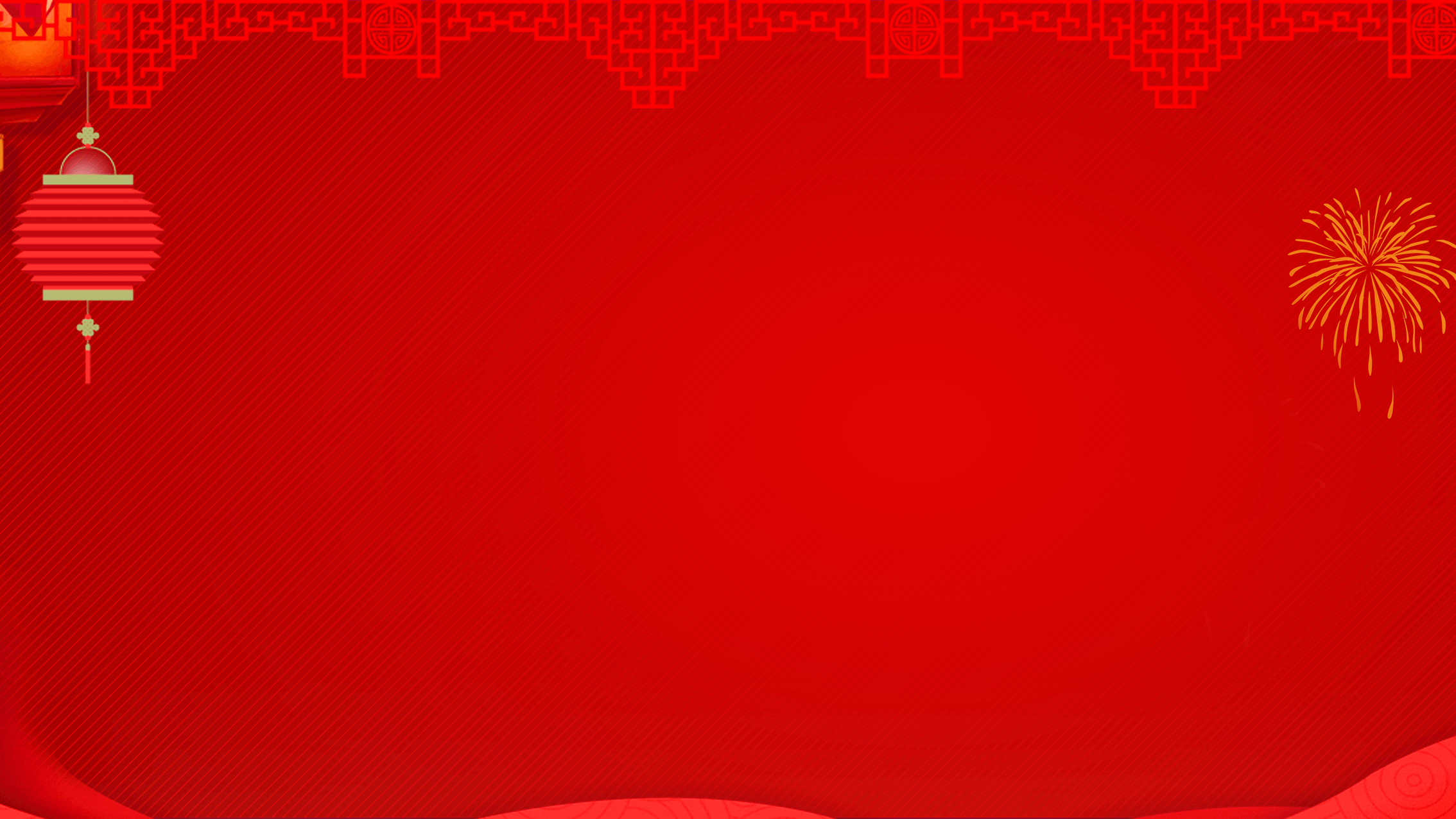 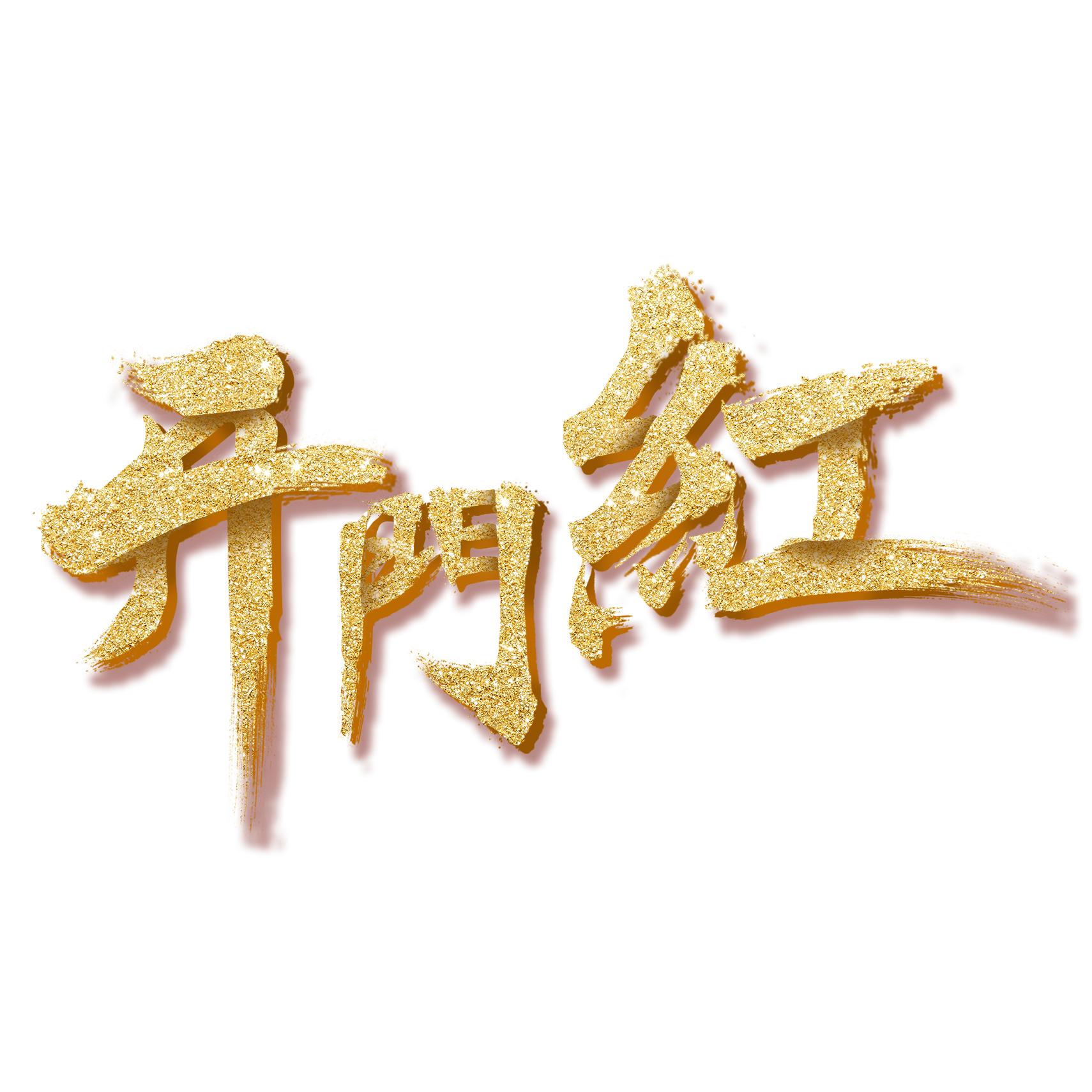 元旦开门红喜迎新年
汇报人： www.PPT818.com